Machine status
Ming-Jen Yang	
Friday 9:00am Meeting, 
April 27, 2018
NuMI
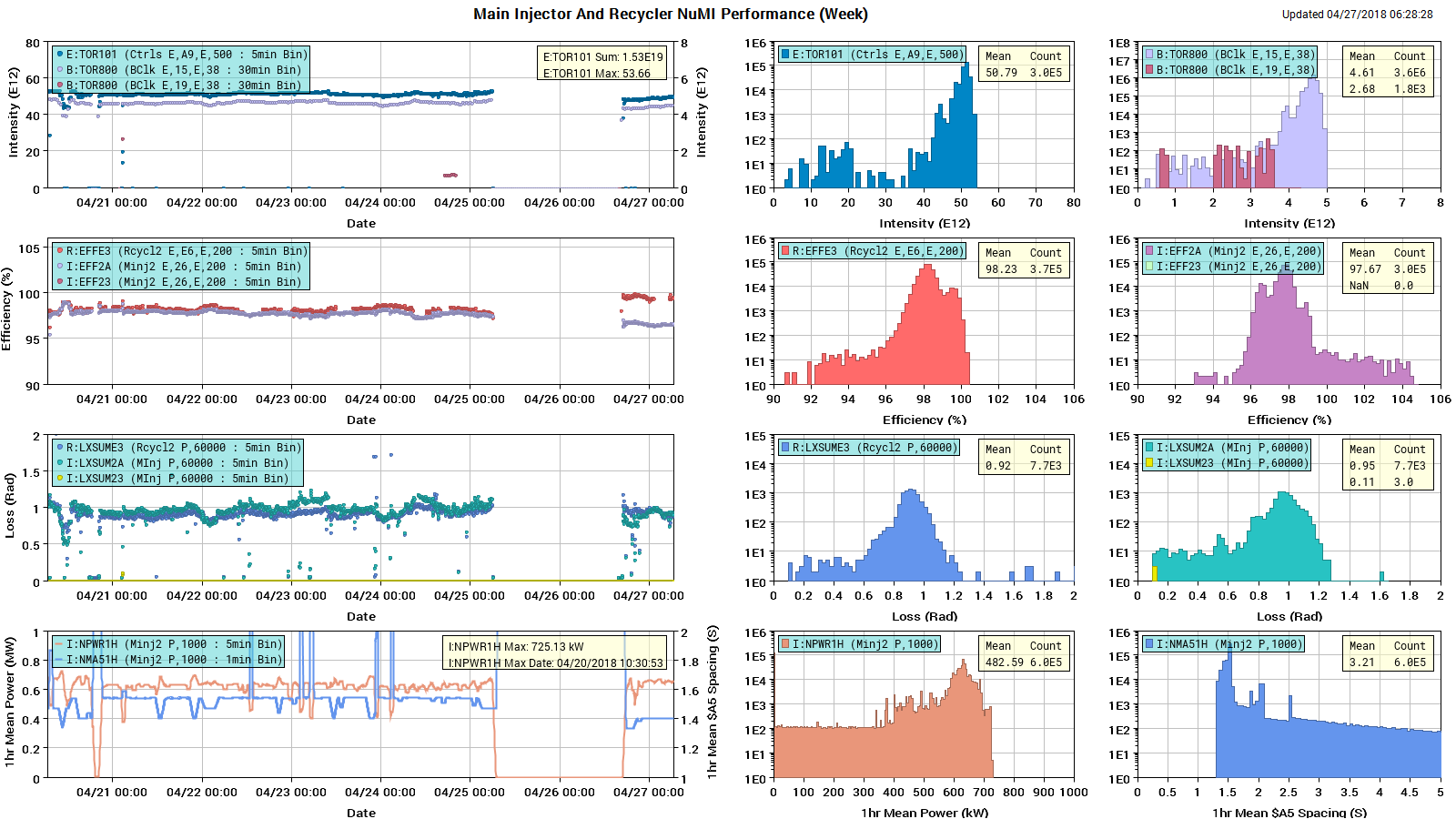 Muon
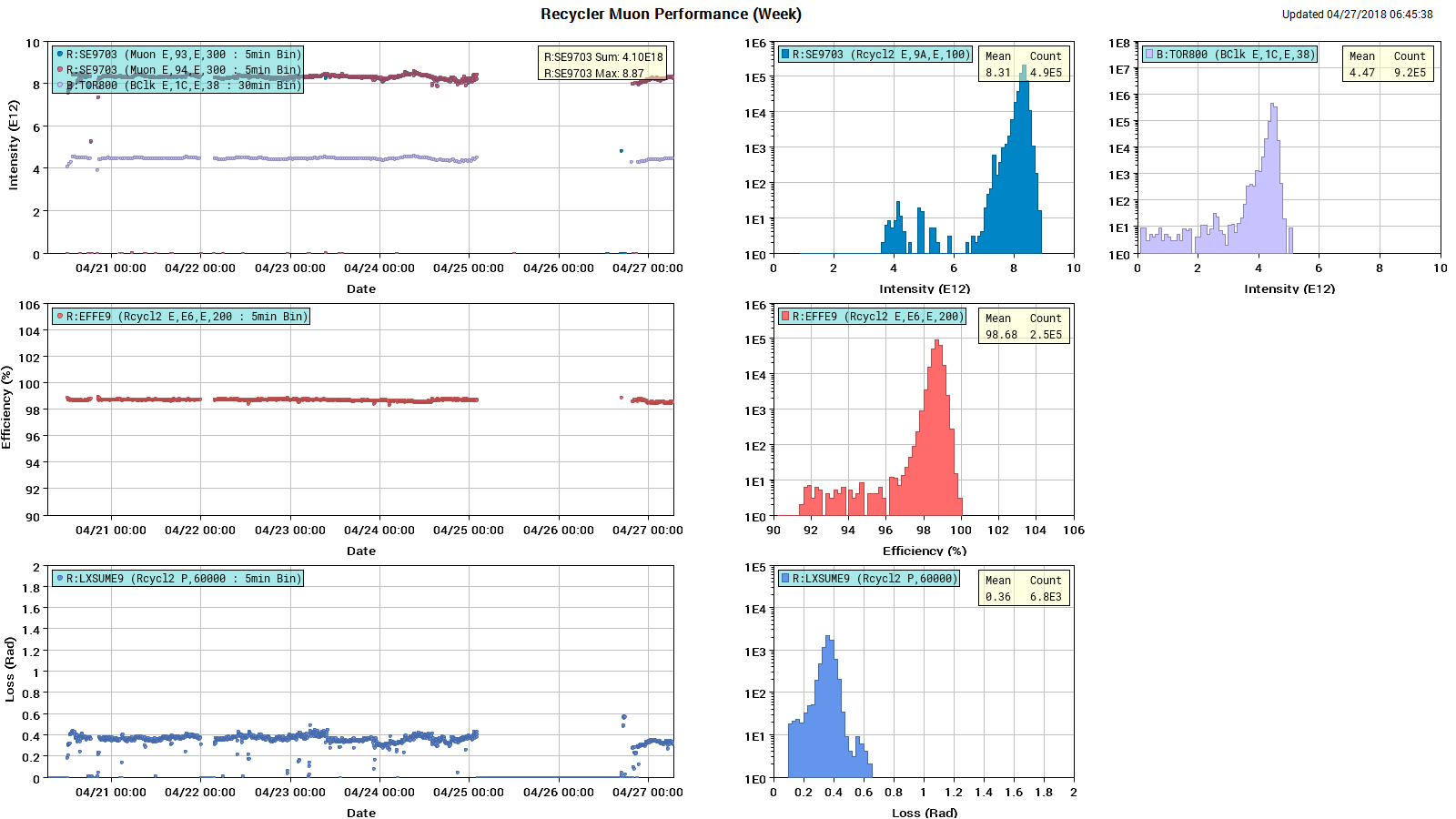 SY
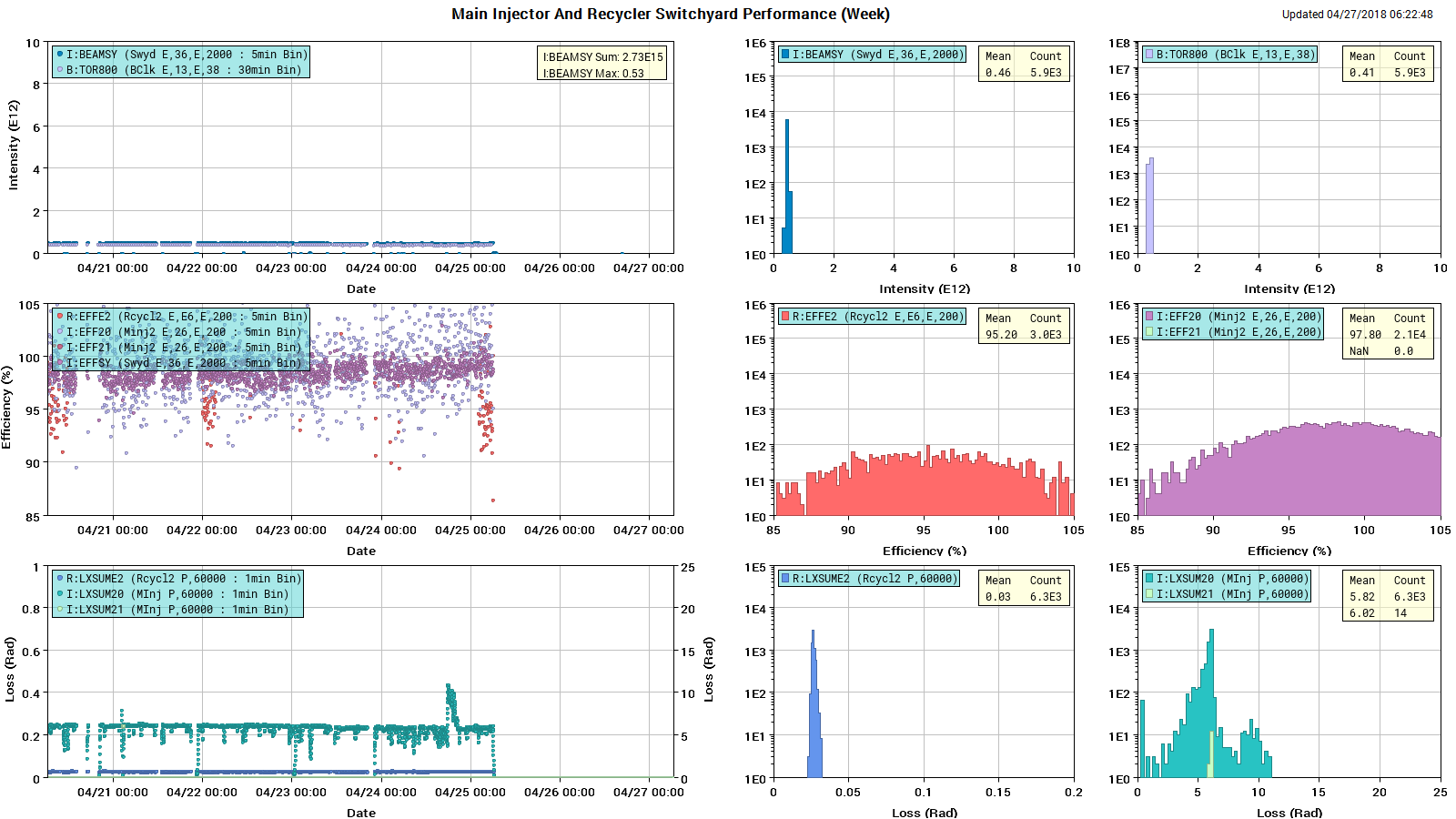 MI Downtime
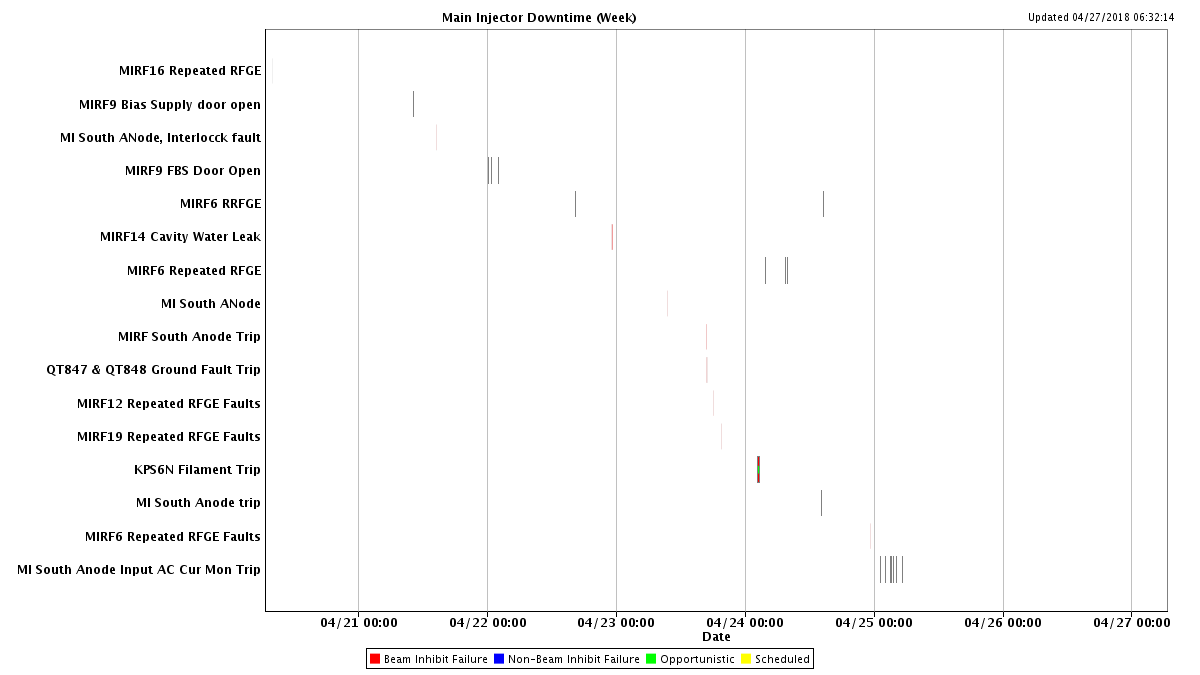 RR Downtime
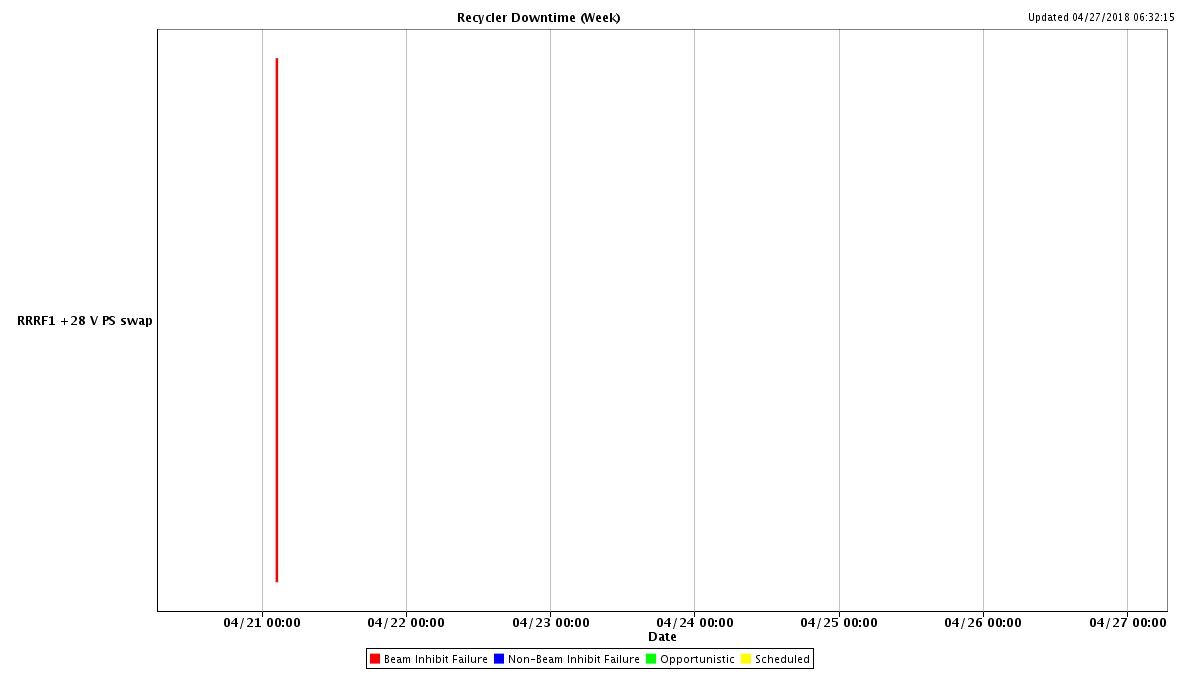 Wednesday & Thursday shutdown
MI30 ion pump cable

MI8 line ion pump HV connector

MI60 north bus penetration
Found likely cause for soft ground fault.
Looking for ways to divert rain water away from service building 

MI60 RF
South Anode trip limit was adjusted higher
MIRF14 found aspirin tablet evaporated over time, no water leak.
Found MIRF10 water leak and was fixed.
Studies
1.2 sec fast ramp.

MI TBT lattice measurement

RR TBT lattice measurement